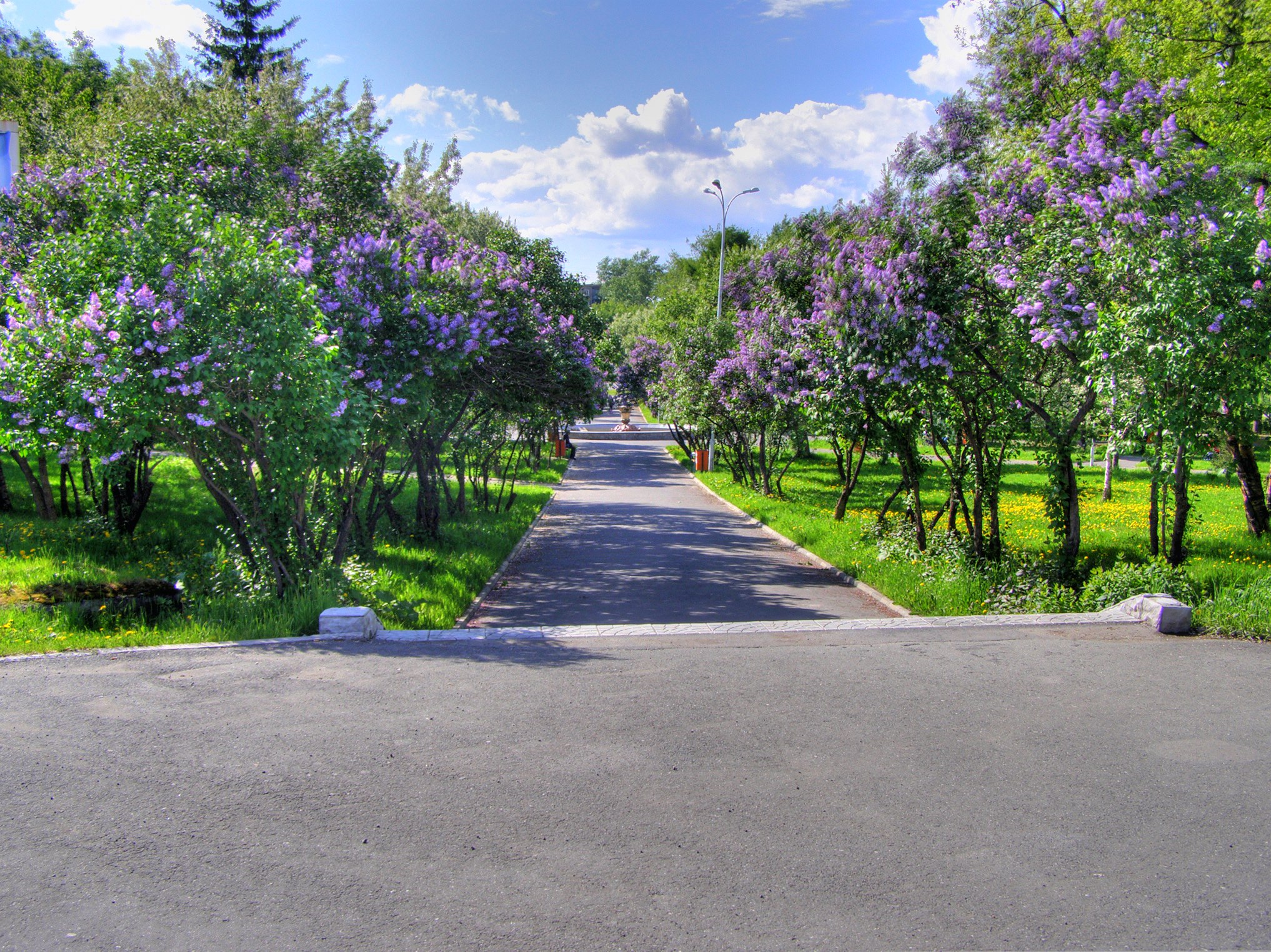 ОРГАНИЗАЦИЯ
САМОСТОЯТЕЛЬНОГО
ЭКСКУРСИОННОГО МАРШРУТА
малахитовая
ЛИНИЯ
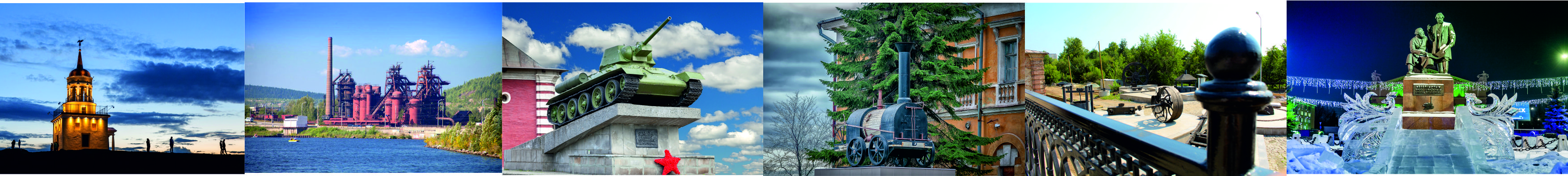 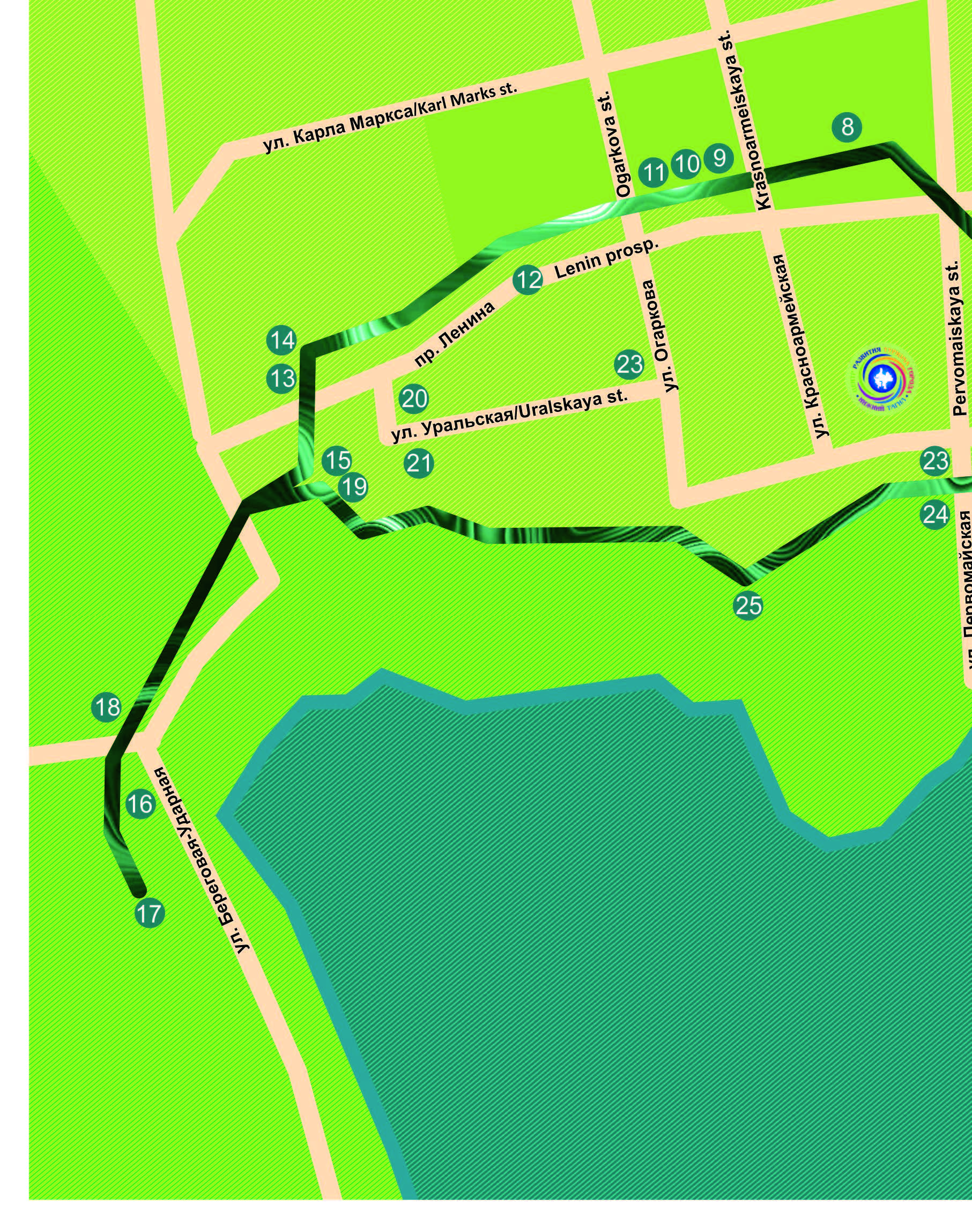 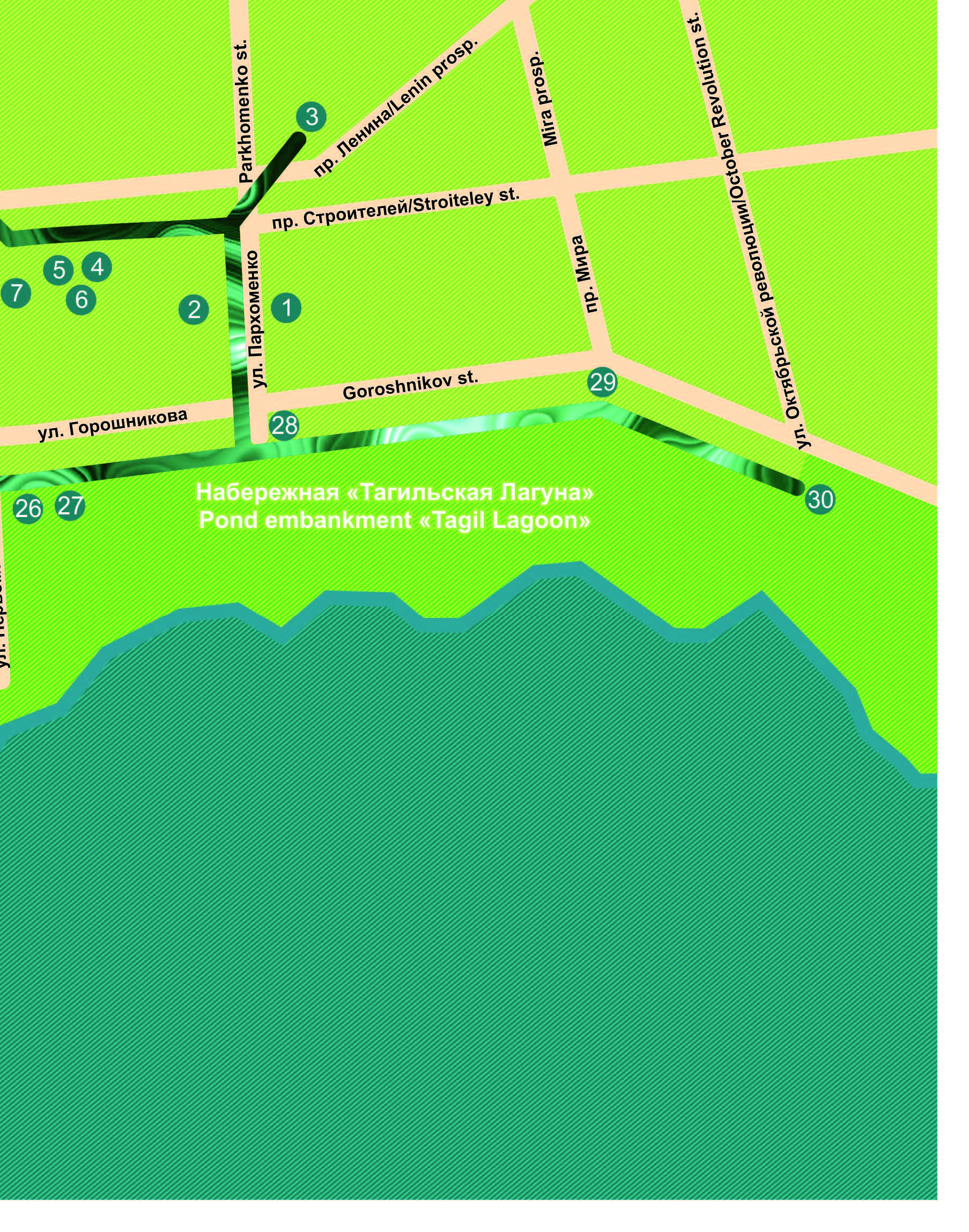 «Малахитовая линия» специальный проект 
Центра развития туризма города Нижний Тагил
пешеходный маршрут, объединяющий в себе ключевые исторические, культурные и архитектурные объекты прошлого и настоящего
обозначенный специальной 
разметкой на асфальте (зеленая полоса).
Маршрут состоит из 30 объектов
Длинна маршрута 5,7 км
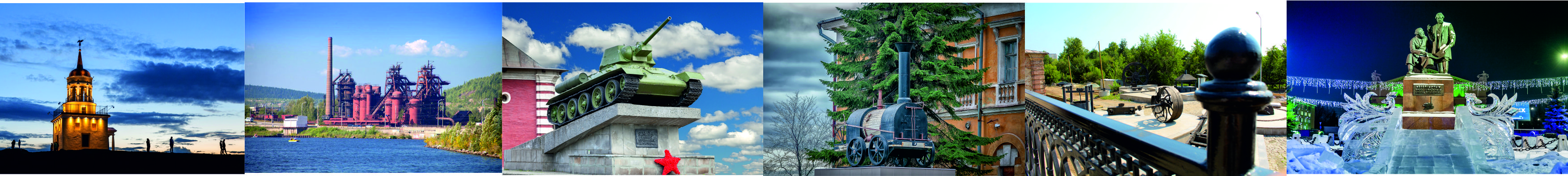 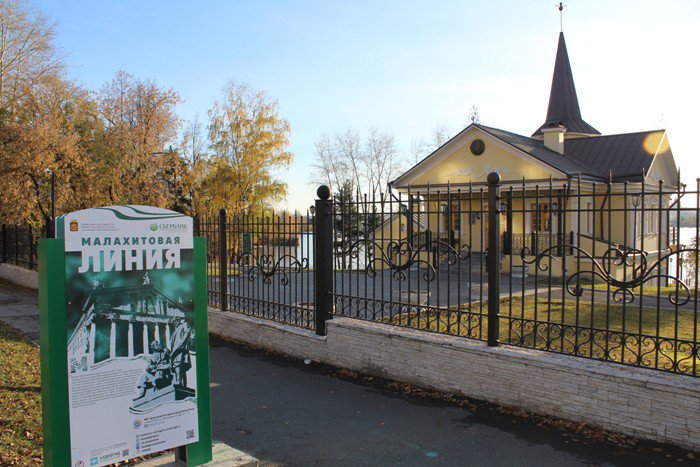 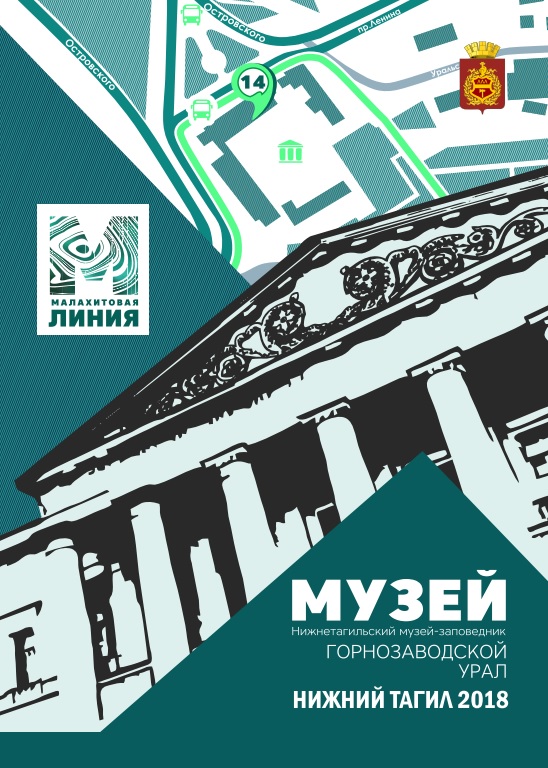 09.10.2017 г. установлены инфо пилоны:
Информация об объекте;
Карта маршрута;
Ссылки на аудиогид, сайт, аккаунты в соц. сетях.
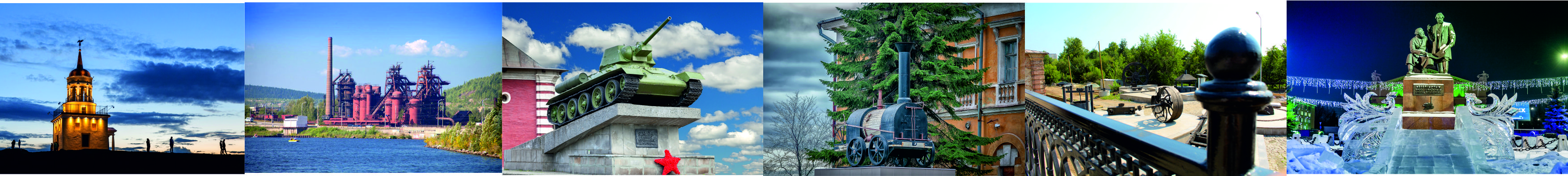 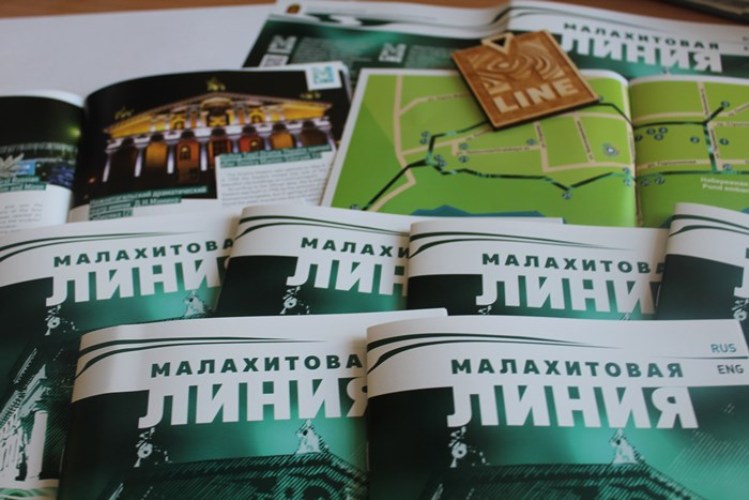 В 2017 г. выпущен путеводитель по маршруту
Путеводитель содержит подробную карту которая поможет определить точное местоположение каждого объекта во время самостоятельного прохождения маршрута
подробные описания  достопримечательностей и контрольных пунктов
Фотографии всех объектов
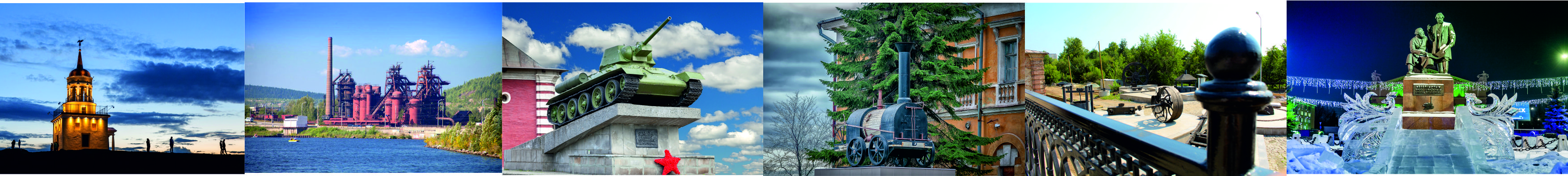 Туристы имеют возможность воспользоваться аудиогидом, опубликованным на ресурсах 
turizmnt.ru
visit-tagil.ru
izi.travel.ru
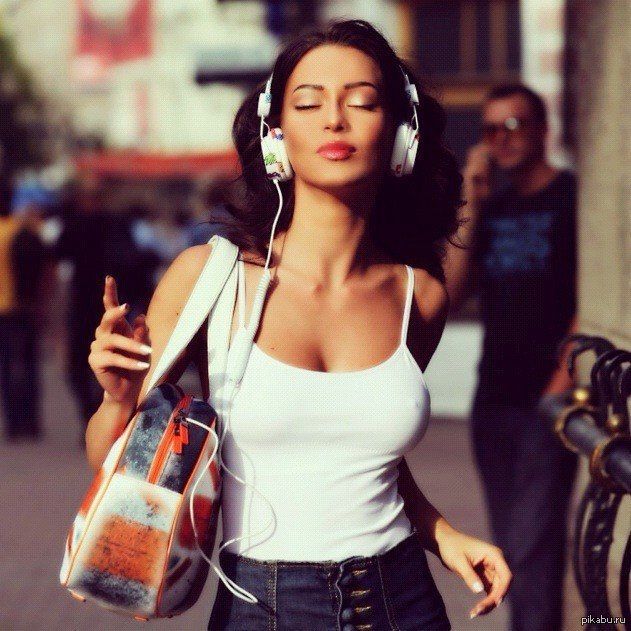 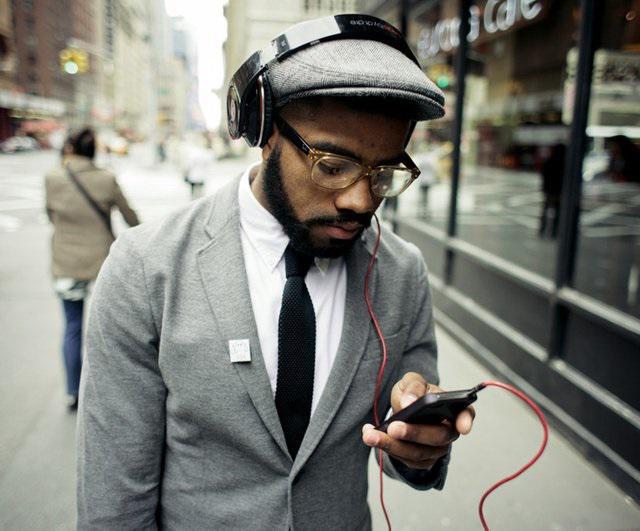 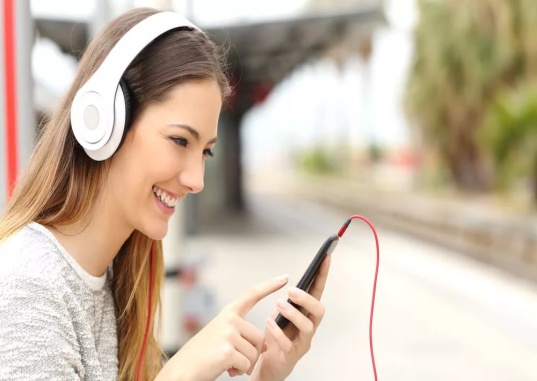 В сентябре 2016 аудиогид стал победителем 
Международного конкурса путеводителей, туристских карт и SMART-приложений 
«Map. Guide Smart & Go to Russia»
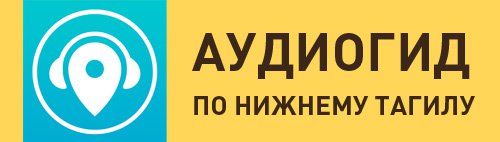 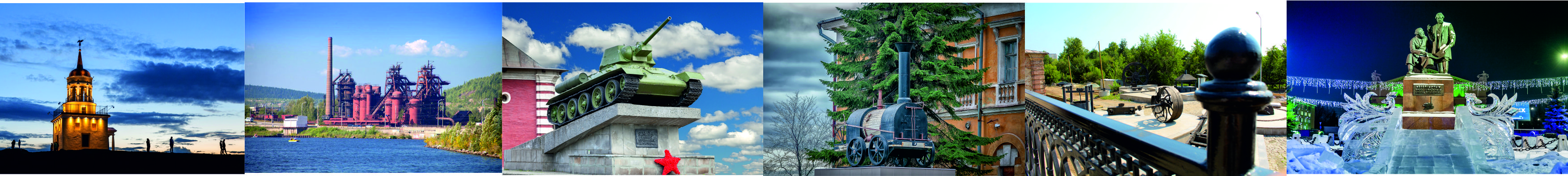 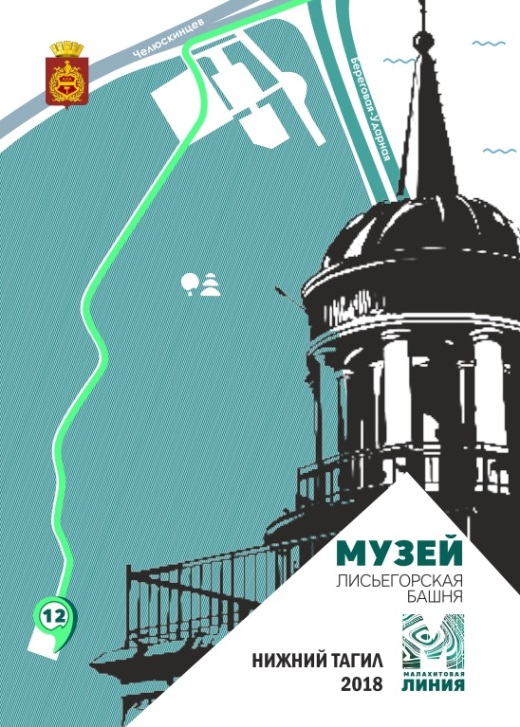 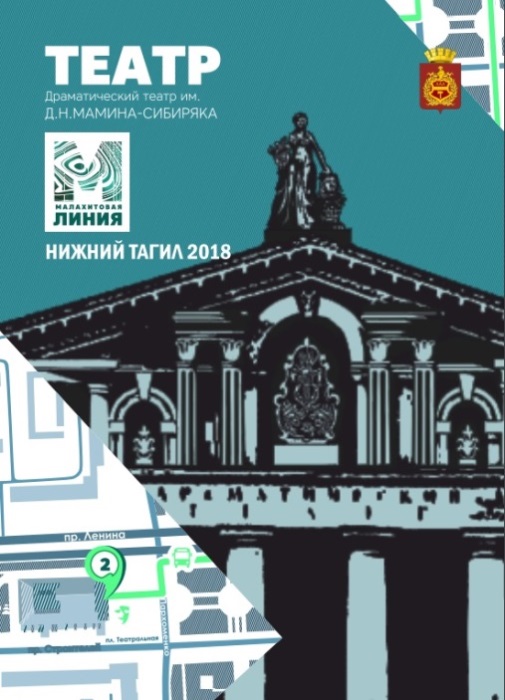 МОБИЛЬНОЕ ПРИЛОЖЕНИЕ
Доступно для скачивания с февраля 2018
Карта маршрута
Аудиогид
Офлайн доступ
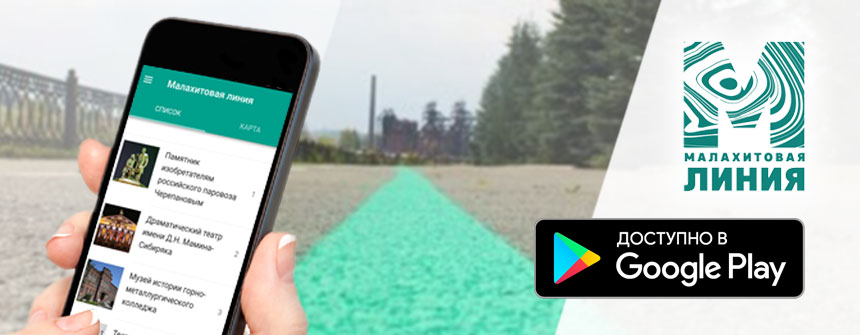 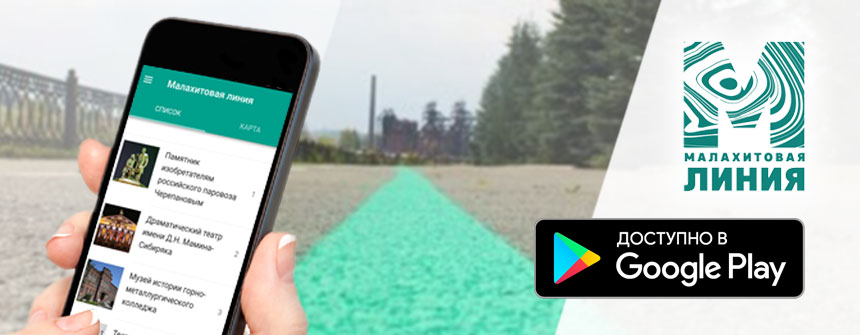 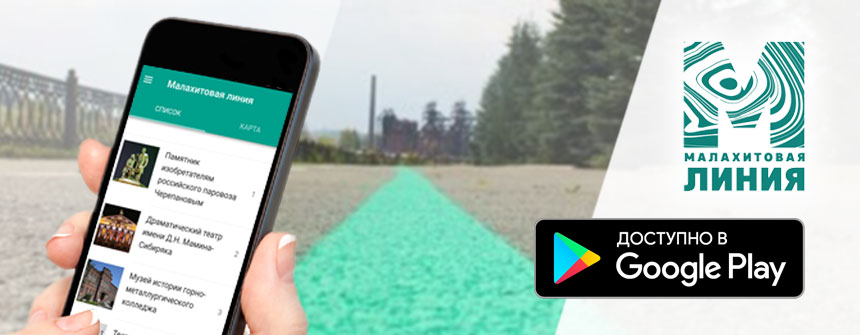 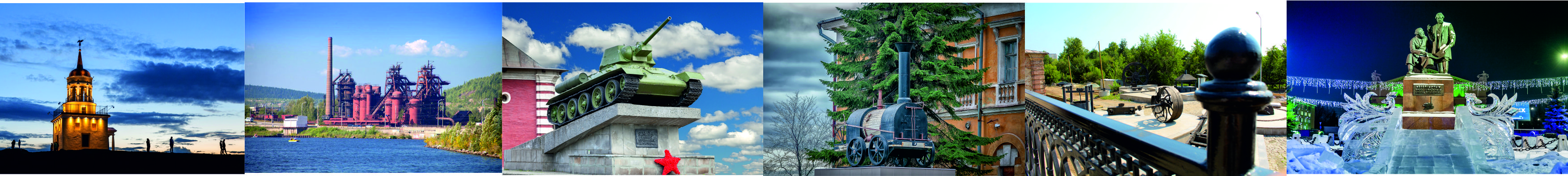 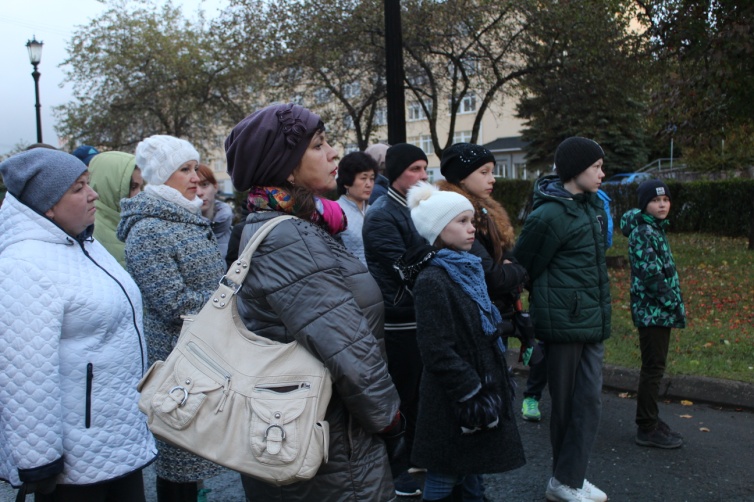 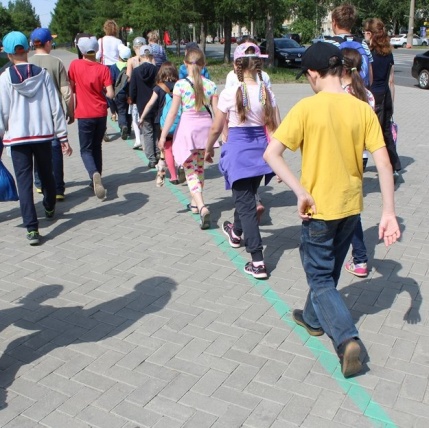 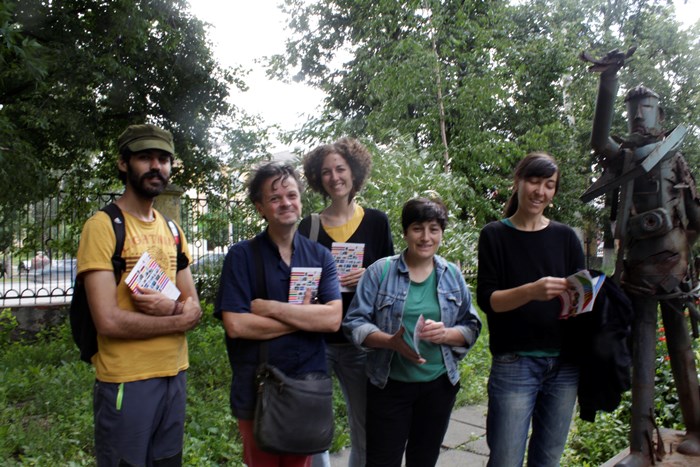 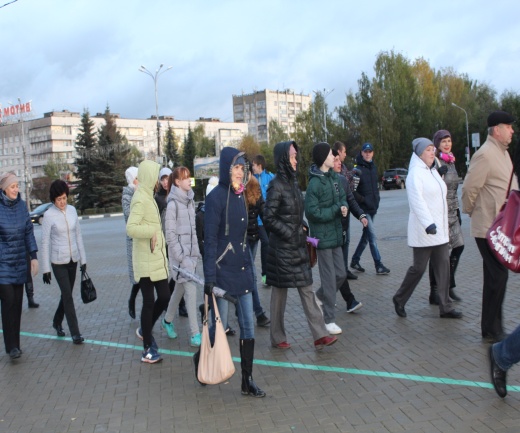 Бесплатные экскурсии для всех желающих в рамках популяризации и продвижения турмаршрута «Малахитовая линия»
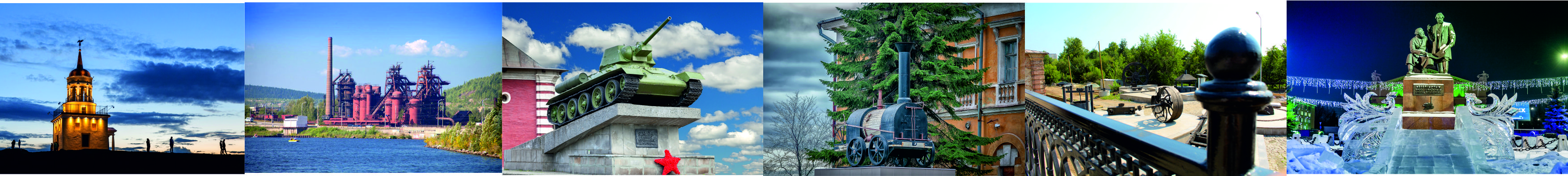 ПРОФЕССИОНАЛЬНЫЙ КОНКУРС
«ТУРИСТСКИЙ БРЕНД – ЛУЧШИЕ ПРАКТИКИ»
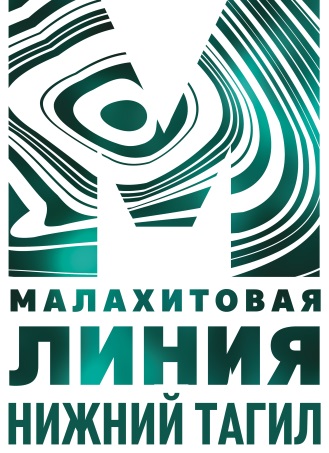 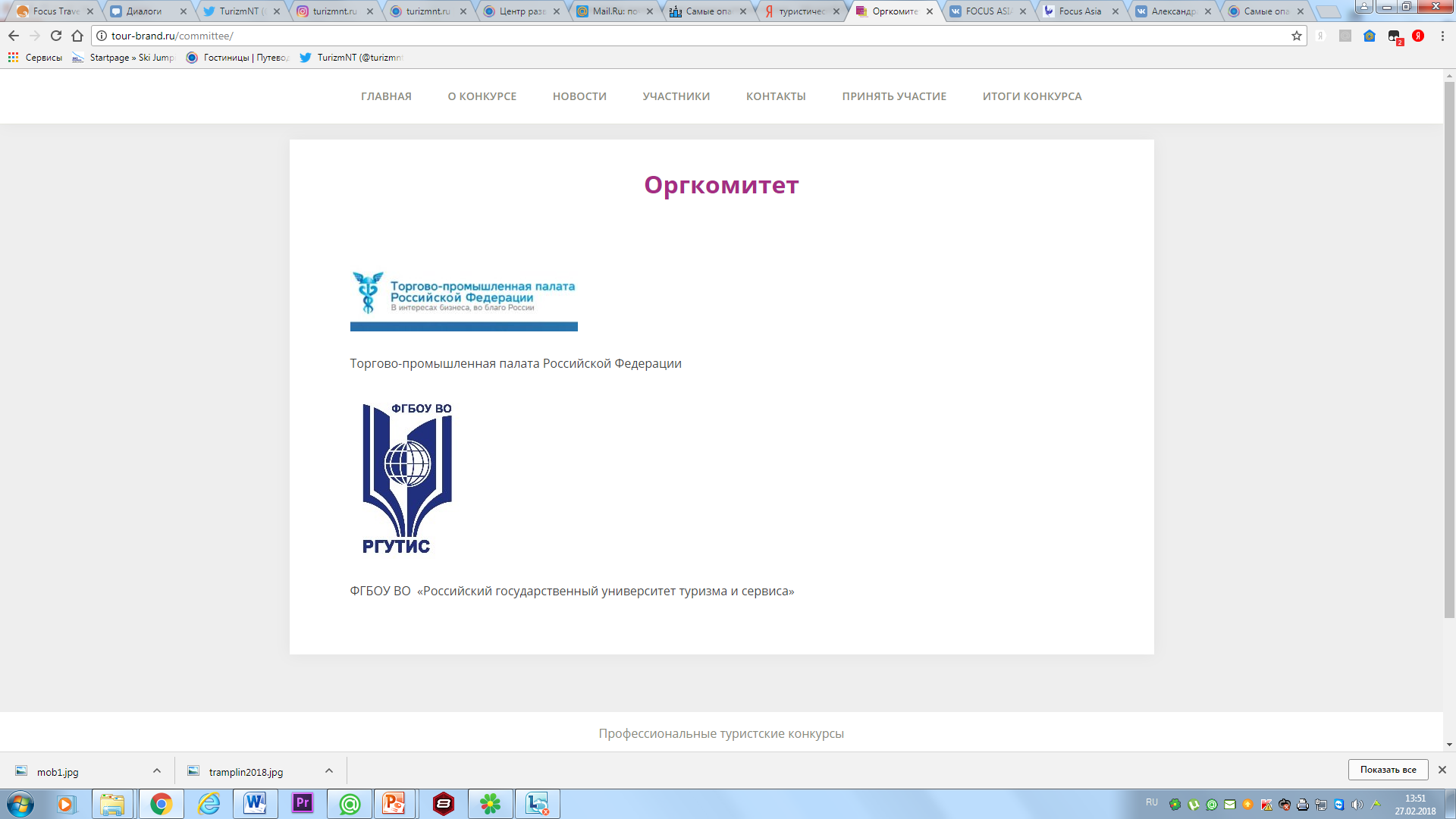 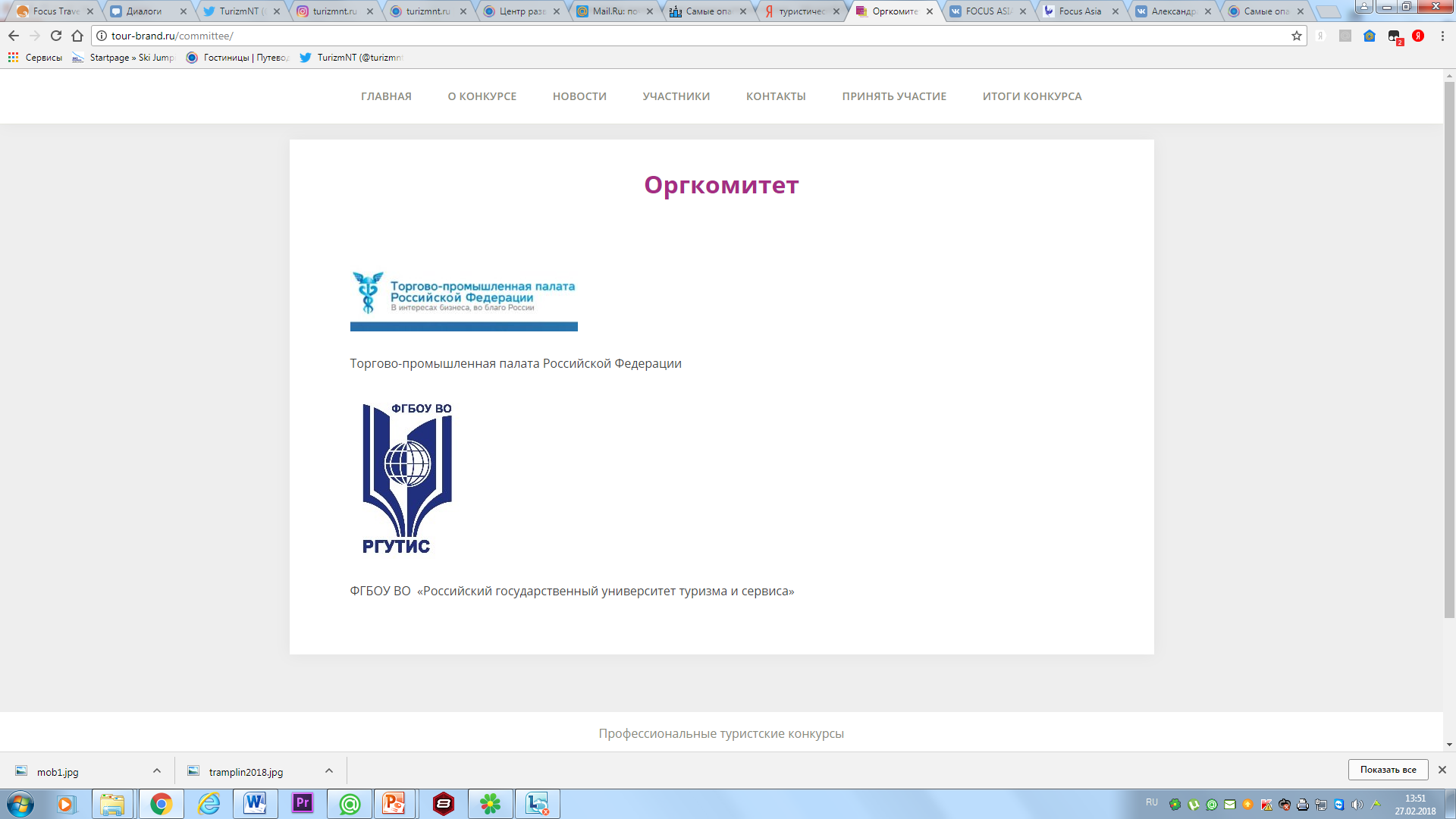 ПОБЕДИТЕЛЬ В НОМИНАЦИИ
«ЛУЧШИЙ БРЕНД ТУРИСТСКОГО МАРШРУТА»
КАТЕГОРИЯ «ИСТОРИКО-КУЛЬТУРНЫЙ ТУРИМЗ»
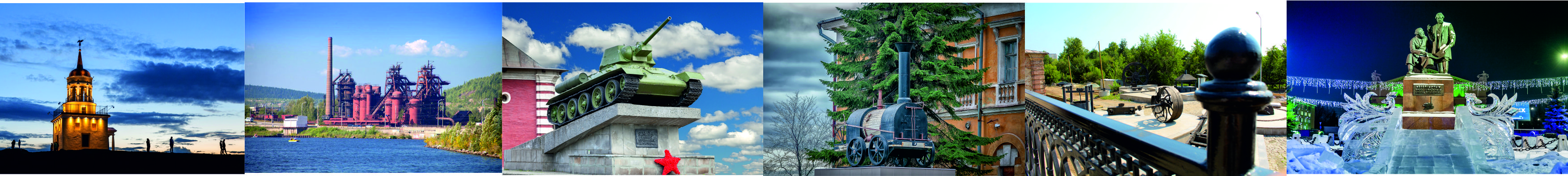